Тест по теме «Культура Древней Руси»Учитель: Тихомирова И.А.МБОУ «СОШ №13»г.Северодвинск
1.Первые письменные записи о главных событиях на Руси:
а) грамоты
     б) летописи
     в) клинопись
     г) былины
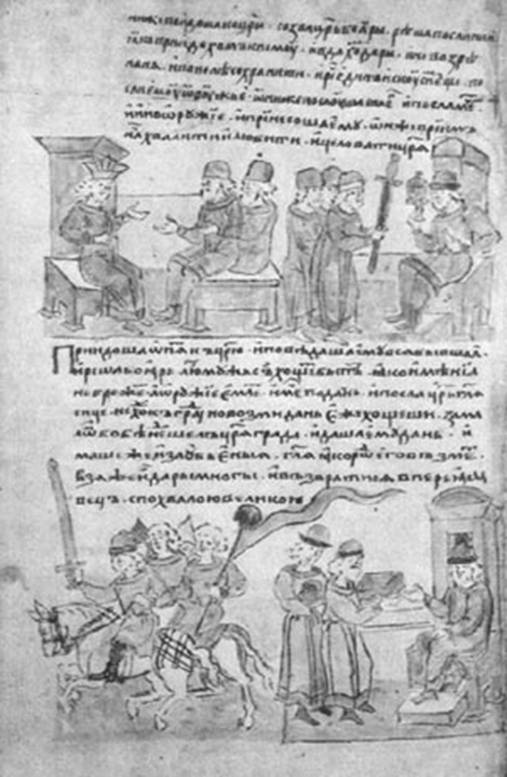 2. Народные сказания, прославляющие богатырей:
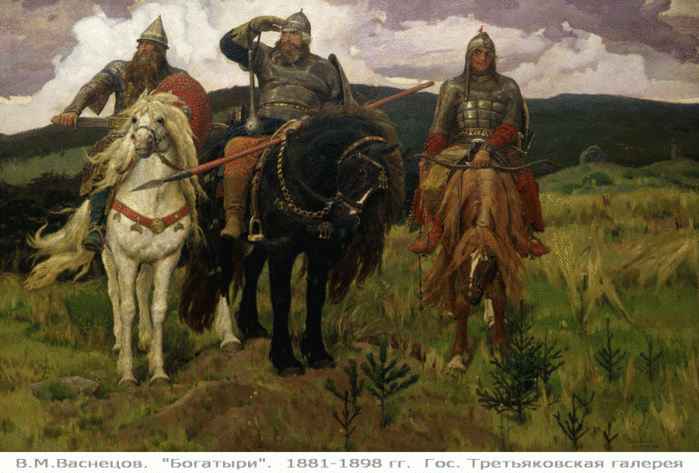 а) басни
    б) песни
    в) былины
    г) сказки
3. Летописи на Руси вели:
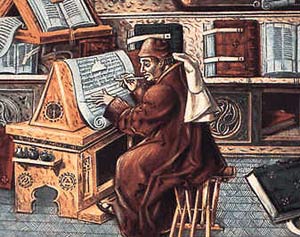 а) князья
    б) монахи                     
    в) писатели
    г) сказители
4.  Славянскую    азбуку создал:
а) князь Владимир
    б) Нестор
    в) Кирилл и Мефодий
    г) святой Пётр
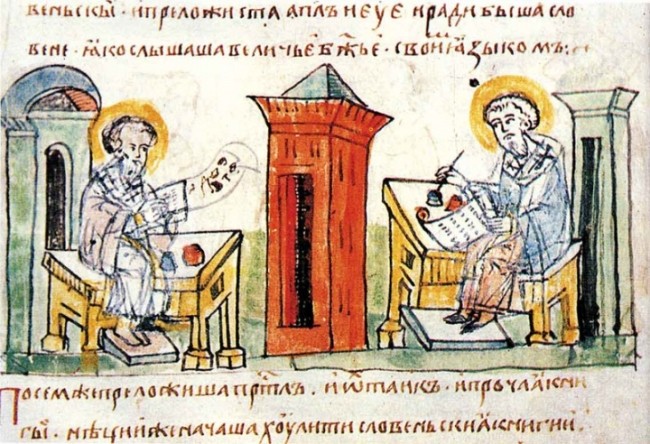 5. Древнерусская азбука называлась:
а) алфавит
    б) берестяная грамота
    в) кириллица
    г) латынь
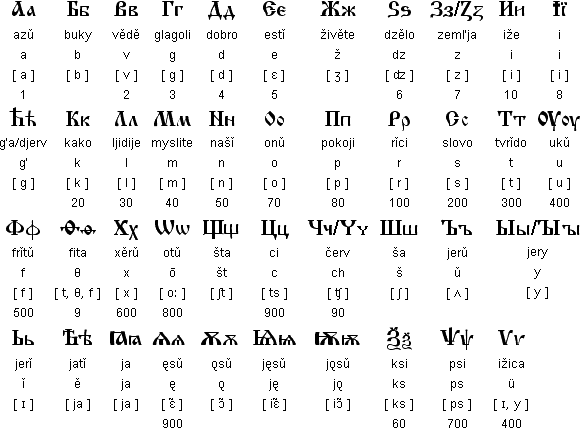 6. Люди, которые строили на Руси деревянные и каменные храмы  и  терема, назывались:
а) архитекторы   
  б) строители          
  в) археологи    
  г) зодчие
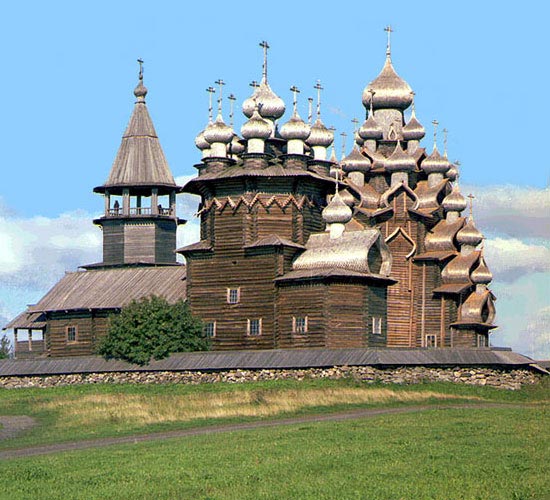